THE BOOK OF DANIEL
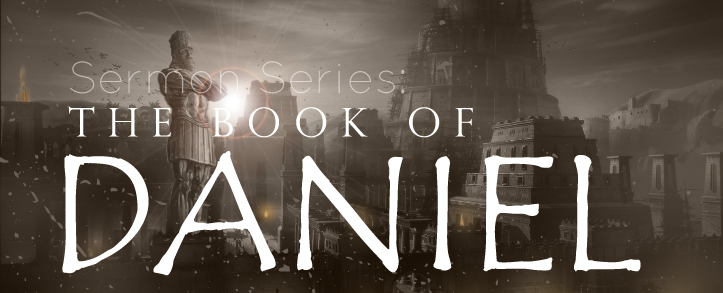 Dr. Andy Woods
Message
Times of the Gentiles are revealed prophetically (2, 7, 8-12) and ethically (1, 3-6)
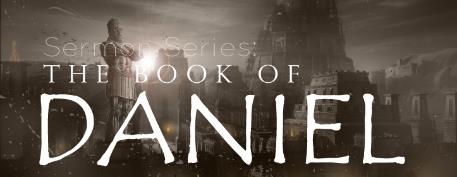 Synthetic Outline
Historical (1-7):
Daniel interprets, 3rd person, gentile nations
Intro “Hebrew” (1)
Aramaic chiasm (2-7)
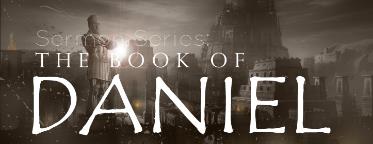 Synthetic Outline
Prophetic (8-12):
Angel interprets, 1st person, Jewish nation, Hebrew
Ram & Goat (8)
70 weeks (9)
Final vision (10-12)
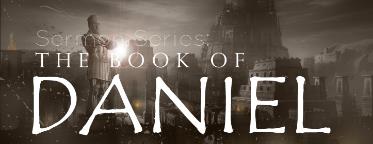 Synthetic Outline
Historical (1-7):
Daniel interprets, 3rd person, gentile nations
Intro “Hebrew” (1)
Aramaic chiasm (2-7)
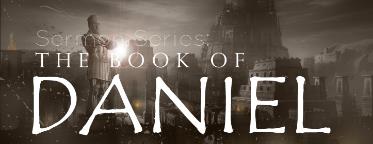 Synthetic Outline
Historical (1-7):
Daniel interprets, 3rd person, gentile nations
Intro “Hebrew” (1)
Aramaic chiasm (2-7)
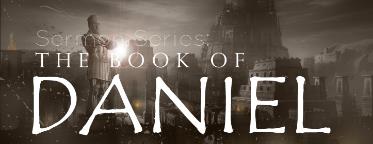 Synthetic Outline
Chiasm “Aramaic” ( 2-7)
1. Gentile History (2)
2. Protection (3)
3. Revelation to a gentile king (4)
3. Revelation to a gentile king (5)
2. Protection (6)
1. Gentile history (7)
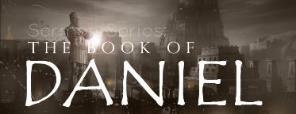 Synthetic Outline
Chiasm “Aramaic” ( 2-7)
1. Gentile History (2)
2. Protection (3)
3. Revelation to a gentile king (4)
3. Revelation to a gentile king (5)
2. Protection (6)
1. Gentile history (7)
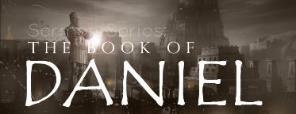 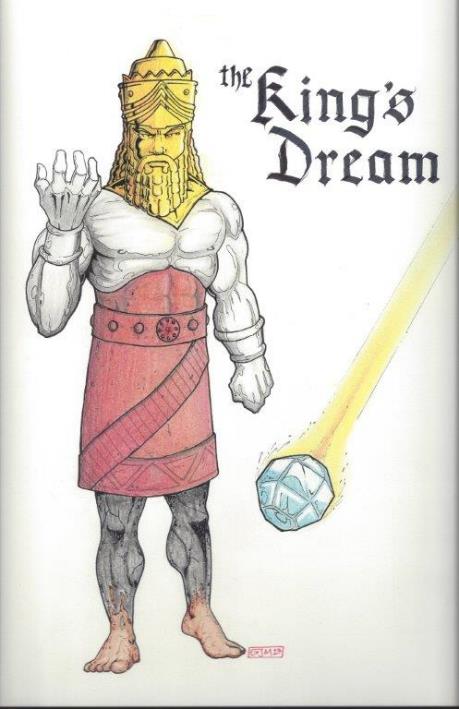 Statue 
& 
Stone
Synthetic Outline
Chiasm “Aramaic” ( 2-7)
1. Gentile History (2)
2. Protection (3)
3. Revelation to a gentile king (4)
3. Revelation to a gentile king (5)
2. Protection (6)
1. Gentile history (7)
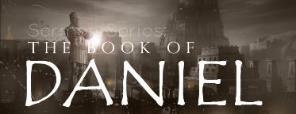 Synthetic Outline
Chiasm “Aramaic” ( 2-7)
1. Gentile History (2)
2. Protection (3)
3. Revelation to a gentile king (4)
3. Revelation to a gentile king (5)
2. Protection (6)
1. Gentile history (7)
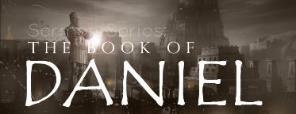 Synthetic Outline
Chiasm “Aramaic” ( 2-7)
1. Gentile History (2)
2. Protection (3)
3. Revelation to a gentile king (4)
3. Revelation to a gentile king (5)
2. Protection (6)
1. Gentile history (7)
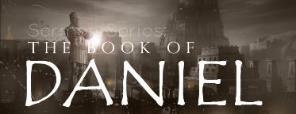 Succession of Gentile Rulers
1-4: Nebuchadnezzar of Babylon
5: Belshazzar of Babylon
6: Darius of Media – Persia
7-8: Belshazzar of Babylon
9: Darius of Media – Persia
10-12: Cyrus of Media – Persia
Succession of Gentile Rulers
1-4: Nebuchadnezzar of Babylon
5: Belshazzar of Babylon
6: Darius of Media – Persia
7-8: Belshazzar of Babylon
9: Darius of Media – Persia
10-12: Cyrus of Media – Persia
Chapter 5 Outline
Belshazzar's contribution to the feast: unrestrained sensuality (1-4)
God’s contribution to the feast: the handwriting on the wall (5-6)
Daniel’s contribution to the feast: an announcement of doom (7-29)
Darius's contribution to the feast: the conquest of Babylon (30-31)
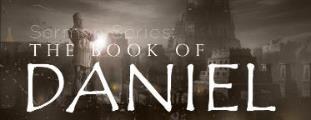 Ryrie Study Bible, pp. 1047-49
Chapter 5 Outline
Belshazzar's contribution to the feast: unrestrained sensuality (1-4)
God’s contribution to the feast: the handwriting on the wall (5-6)
Daniel’s contribution to the feast: an announcement of doom (7-29)
Darius's contribution to the feast: the conquest of Babylon (30-31)
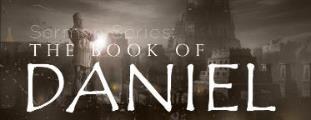 Ryrie Study Bible, pp. 1047-49
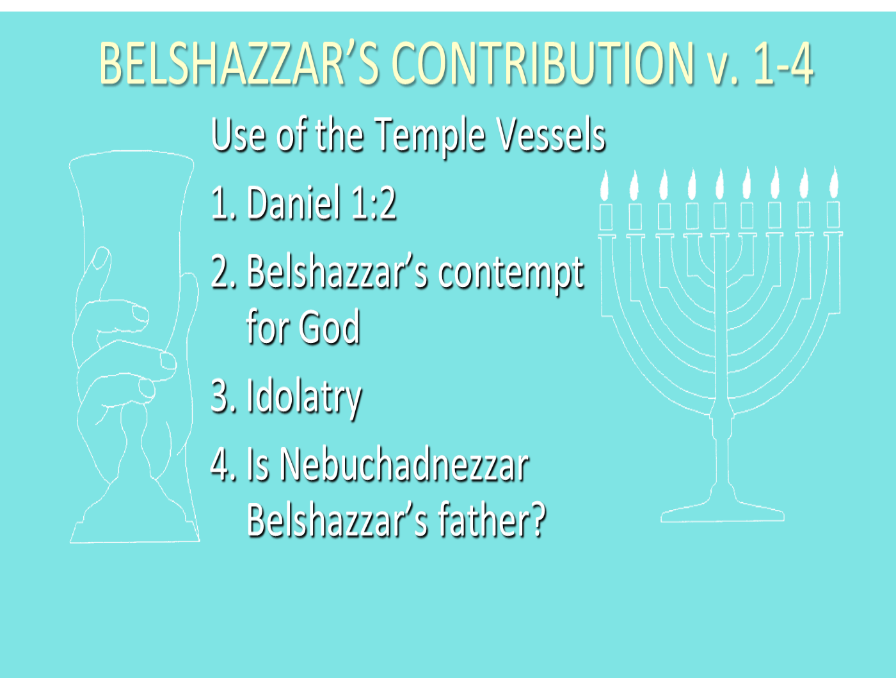 Chapter 5 Outline
Belshazzar's contribution to the feast: unrestrained sensuality (1-4)
God’s contribution to the feast: the handwriting on the wall (5-6)
Daniel’s contribution to the feast: an announcement of doom (7-29)
Darius's contribution to the feast: the conquest of Babylon (30-31)
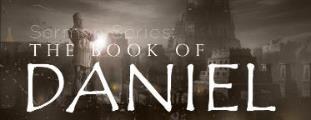 Ryrie Study Bible, pp. 1047-49
II. God’s Contribution to the Feast: The Handwriting on the Wall (5-6)
The writing v. 5
The reaction  v. 6
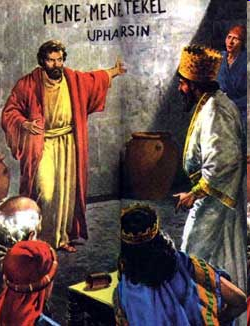 Chapter 5 Outline
Belshazzar's contribution to the feast: unrestrained sensuality (1-4)
God’s contribution to the feast: the handwriting on the wall (5-6)
Daniel’s contribution to the feast: an announcement of doom (7-29)
Darius's contribution to the feast: the conquest of Babylon (30-31)
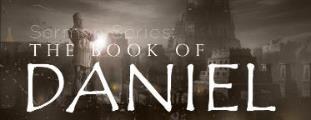 Ryrie Study Bible, pp. 1047-49
III. Daniel’s Contribution to the Feast: An Announcement of Doom (7-29)
Inability of the Chaldeans to interpret v. 7-9
Daniel’s summons v. 10-16
Daniel’s rebuke v. 17-23
Daniel interprets the writing v. 24-28
Belshazzar rewards Daniel v. 29
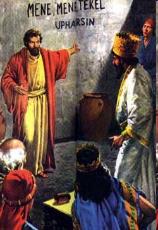 III. Daniel’s Contribution to the Feast: An Announcement of Doom (7-29)
Inability of the Chaldeans to interpret v. 7-9
Daniel’s summons v. 10-16
Daniel’s rebuke v. 17-23
Daniel interprets the writing v. 24-28
Belshazzar rewards Daniel v. 29
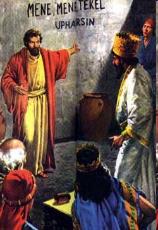 Nebuchadnezzar Demands the Revelation & Interpretation (2:2-13)
Nebuchadnezzar’s command (2:2-3)
Chaldean’s 1st response (2:4)
Nebuchadnezzar reaffirms his command (2:5-6)
Chaldean’s 2nd response (2:7)
Nebuchadnezzar reaffirms his command (2:8-9)
Chaldean’s 3rd response (2:10-11)
Nebuchadnezzar’s order for destruction (2:12-13)
III. Daniel’s Contribution to the Feast: An Announcement of Doom (7-29)
Inability of the Chaldeans to interpret v. 7-9
Daniel’s summons v. 10-16
Daniel’s rebuke v. 17-23
Daniel interprets the writing v. 24-28
Belshazzar rewards Daniel v. 29
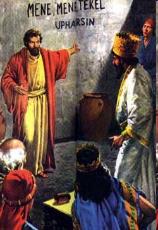 B. Daniel’s Summons (10-16)
The Queen’s advice v. 10-12
The King’s request v. 13-16
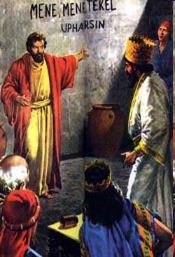 B. Daniel’s Summons (10-16)
The Queen’s advice v. 10-12
The King’s request v. 13-16
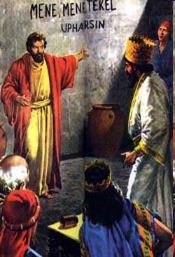 B. Daniel’s Summons (10-16)
The Queen’s advice v. 10-12
The King’s request v. 13-16
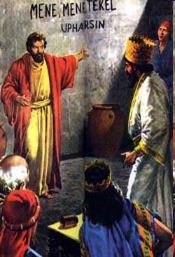 III. Daniel’s Contribution to the Feast: An Announcement of Doom (7-29)
Inability of the Chaldeans to interpret v. 7-9
Daniel’s summons v. 10-16
Daniel’s rebuke v. 17-23
Daniel interprets the writing v. 24-28
Belshazzar rewards Daniel v. 29
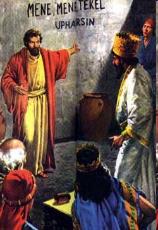 C. Daniel’s Rebuke (17-23)
Rejection of the King’s gifts v. 17
Reminder of Nebuchadnezzar’s judgment v. 18-21
Rehearsal of Nebuchadnezzar's sins (22-23)
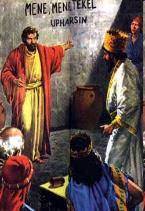 C. Daniel’s Rebuke (17-23)
Rejection of the King’s gifts v. 17
Reminder of Nebuchadnezzar’s judgment v. 18-21
Rehearsal of Nebuchadnezzar's sins (22-23)
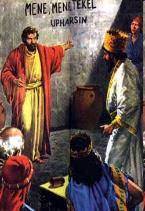 C. Daniel’s Rebuke (17-23)
Rejection of the King’s gifts v. 17
Reminder of Nebuchadnezzar’s judgment v. 18-21
Rehearsal of Nebuchadnezzar's sins (22-23)
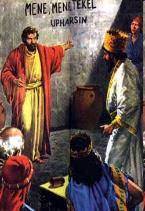 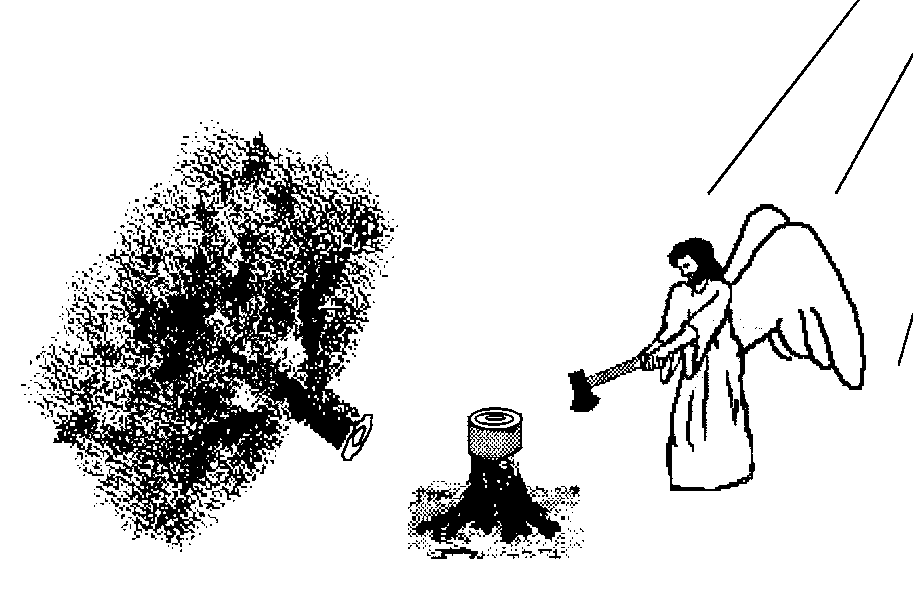 So What?Point of Application!
Repent (Rev 2:5)-
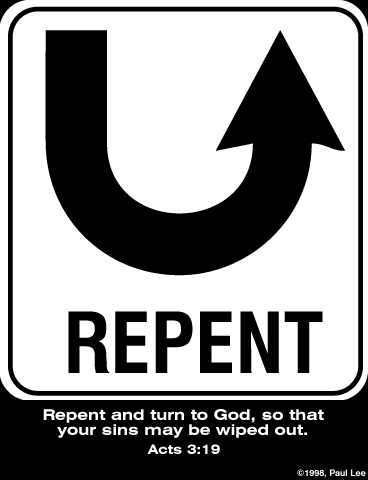 “Therefore remember from where you have fallen, and repent and do the deeds you did at first; or else I am coming to you and will remove your lampstand out of its place—unless you repent.”
C. Daniel’s Rebuke (17-23)
Rejection of the King’s gifts v. 17
Reminder of Nebuchadnezzar’s judgment v. 18-21
Rehearsal of Nebuchadnezzar's sins (22-23)
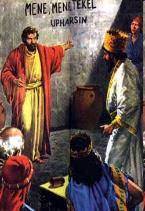 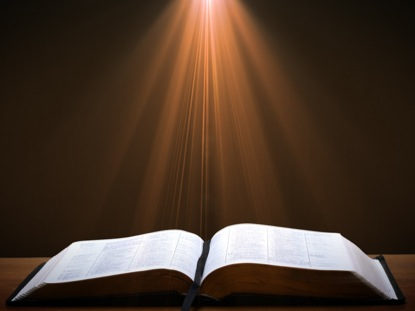 Romans 1:18-20
“For the wrath of God is revealed from heaven against all ungodliness and unrighteousness of men who suppress the truth in unrighteousness, 19 because that which is known about God is evident within them; for God made it evident to them. 20 For since the creation of the world His invisible attributes, His eternal power and divine nature, have been clearly seen, being understood through what has been made, so that they are without excuse.” (NASB)
Belshazzar’s Four Sins (23)
Exalted yourself
Abused the sacred vessels (1 Cor. 11:30)
Praised idols (Rev. 9:20; Isa. 46:1, 4)
Did not glorify God (Rev. 4:11)
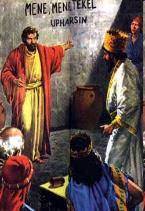 III. Daniel’s Contribution to the Feast: An Announcement of Doom (7-29)
Inability of the Chaldeans to interpret v. 7-9
Daniel’s summons v. 10-16
Daniel’s rebuke v. 17-23
Daniel interprets the writing v. 24-28
Belshazzar rewards Daniel v. 29
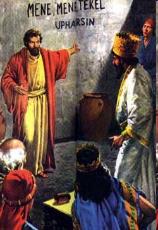 D. Daniel Interprets the Writing (24-28)
The message v. 24-25
The meaning v. 26-28
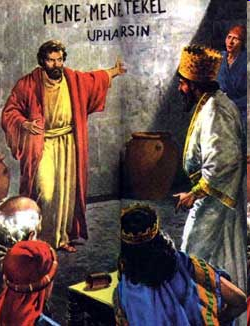 D. Daniel Interprets the Writing (24-28)
The message v. 24-25
The meaning v. 26-28
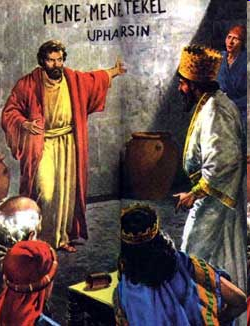 D. Daniel Interprets the Writing (24-28)
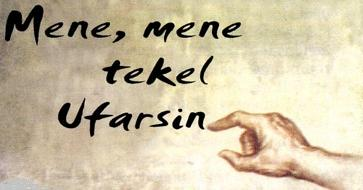 D. Daniel Interprets the Writing (24-28)
The message v. 24-25
The meaning v. 26-28
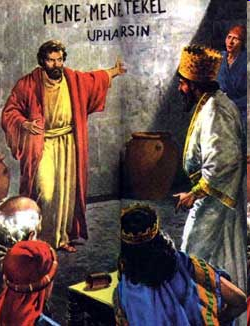 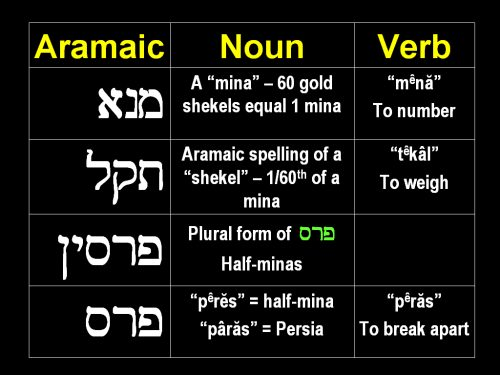 Belshazzar’s kingdom was to be taken away from him because he had been weighed in the balance of God’s justice and found wanting.
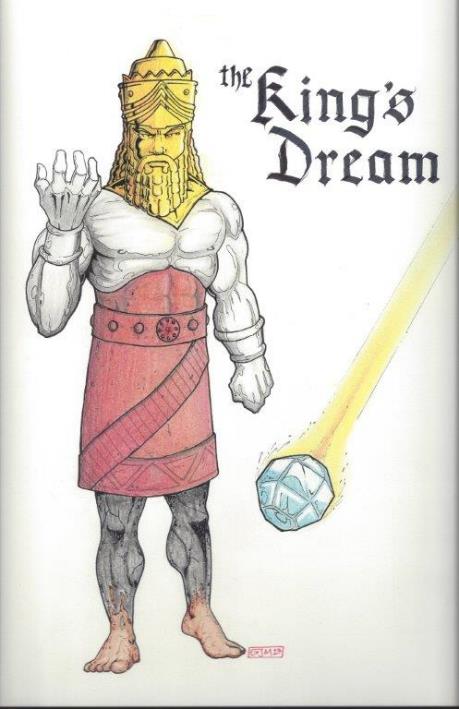 Statue 
& 
Stone
6 Empires
Babylon (2:36-38) 605-539 BC
Media-Persia (2:39a) 539-331 BC
Greece (2:39b) 331-63 BC
Rome I (2:40) 63 BC – 70 AD
Rome II (2:41-43) Tribulation
Kingdom (2:44-45) After 2nd Coming
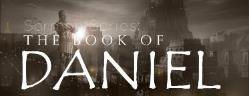 4 Empires
Babylon (2:36-38) 605-539 BC
Media (2:39a) 539-331 BC
Persia (2:39a) 539-331 BC
Greece (2:39b) 331-63 BC
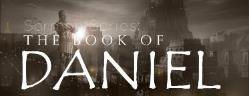 III. Daniel’s Contribution to the Feast: An Announcement of Doom (7-29)
Inability of the Chaldeans to interpret v. 7-9
Daniel’s summons v. 10-16
Daniel’s rebuke v. 17-23
Daniel interprets the writing v. 24-28
Belshazzar rewards Daniel v. 29
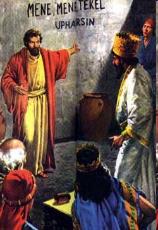 Chapter 5 Outline
Belshazzar's contribution to the feast: unrestrained sensuality (1-4)
God’s contribution to the feast: the handwriting on the wall (5-6)
Daniel’s contribution to the feast: an announcement of doom (7-29)
Darius's contribution to the feast: the conquest of Babylon (30-31)
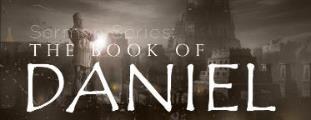 Ryrie Study Bible, pp. 1047-49
IV. Darius’s Contribution to the Feast: The Conquest of Babylon (30-31)
Belshazzar’s death v. 30
Babylon’s fall  v. 31
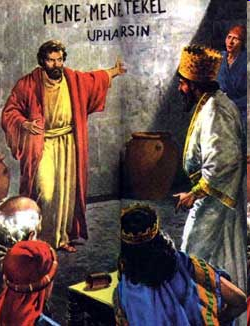 IV. Darius’s Contribution to the Feast: The Conquest of Babylon (30-31)
Belshazzar’s death v. 30
Babylon’s fall  v. 31
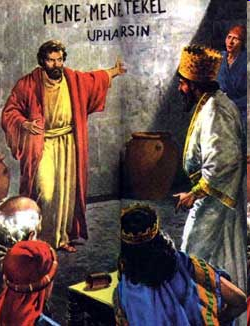 IV. Darius’s Contribution to the Feast: The Conquest of Babylon (30-31)
Belshazzar’s death v. 30
Babylon’s fall  v. 31
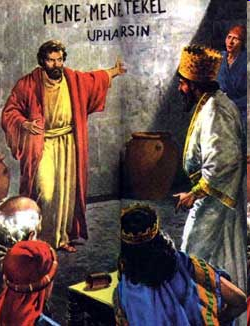 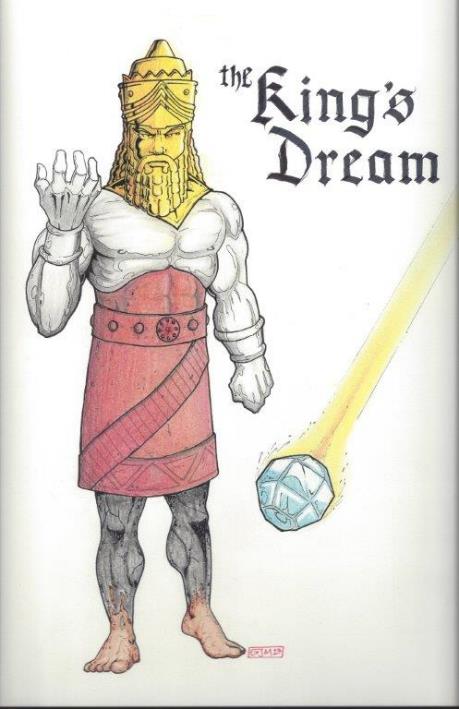 Statue 
& 
Stone
Isaiah 13-14
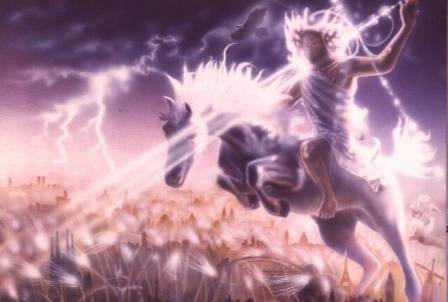 Day of the Lord (13:6-9)
Cosmic disturbances (13:10-13)
Global judgment (13:11-12)
Sodom and Gomorrah (13:19)
Complete and final desolation (13:20-22)
Universal peace and rest (14:5-8)
Israel’s regeneration (14:1-4)
Morris, Revelation Record, 348.
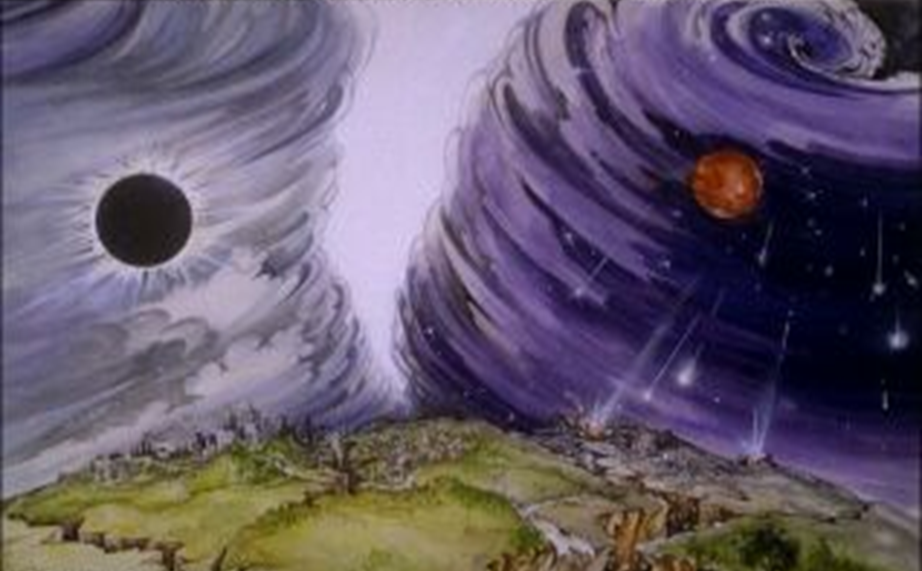 Isaiah 13/Matthew 24 Connection
Isaiah 13:10; Matthew 24:29
Isaiah 13:12; Matthew 24:21-22
Jeremiah 50-51
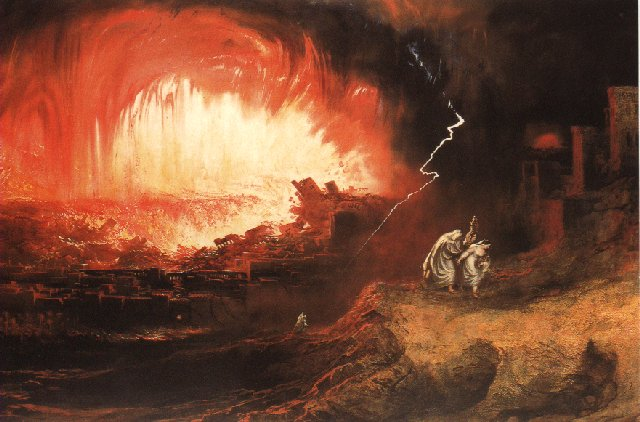 Sudden destruction (51:8)
Complete destruction (50:3, 13, 26, 39-40; 51:29, 43, 62)
No reuse of building materials (51:26)
Believers flee (50:8; 51:6, 45)
Israel’s regeneration (50:2, 4-5, 20; 51:50)
Dyer, "The Identity of Babylon in Revelation 17–18 (Part 2)," 443-49.
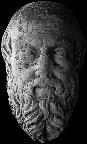 Herodotus, Histories, 1:191 (450 B.C.)
“…he conducted the river by a channel into the lake…and so he made the former course of the river passable by the sinking of the stream. When this had been done, the Persians who had been posted for this very purpose entered by the bed of the river Euphrates into Babylon, the stream having sunk so far that it reached about to the middle of a man’s thigh…those Babylonians who dwelt in the middle did not know that they had been captured…”
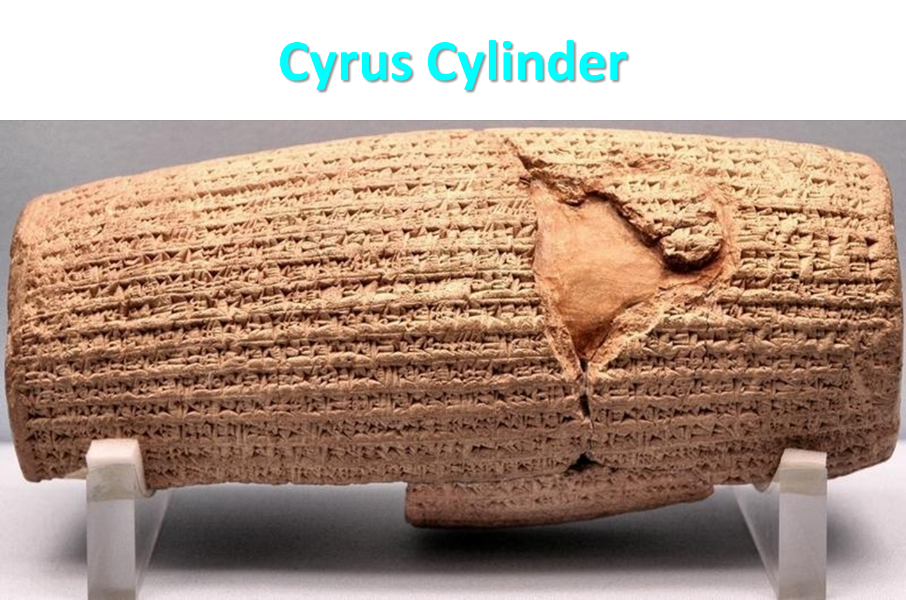 James PritchardThe Ancient Near East Texts Relating to the Old Testament, 315-16.
Without any battle. . . sparing Babylon . . . any calamity.... I am Cyrus...king of Babylon....When I entered Babylon...under jubilation and rejoicing...troops walked around Babylon...in peace, I did not allow anybody to terrorize (any place) of the [country of Sumer] and Akkad. I strove for peace in Babylon...and in all his (other) sacred cities....I returned to (these) sacred cities on the other side of the Tigris, the sanctuaries of which have been in ruins for a long time, the images which (used) to live therein and established for them permanent sanctuaries.
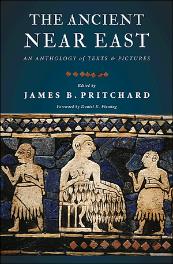 James PritchardThe Ancient Near East Texts Relating to the Old Testament, 315-16.
I (also) gathered all their (former) inhabitants and returned (to them) their habitations. Furthermore, I resettled... unharmed, in their (former) chapels, the places which make them happy. May all the gods whom I have resettled in their sacred cities ask daily Bel and Nebo for a long life for me...all of them I resettled in a peaceful place... ducks and doves,...I endeavoured to fortify/repair their dwelling places . . .
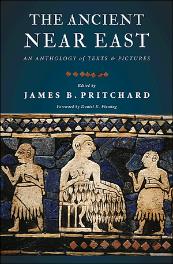 Isaiah 13-14
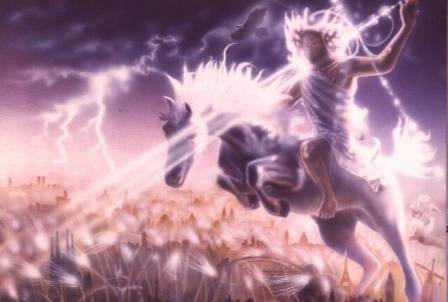 Day of the Lord (13:6-9)
Cosmic disturbances (13:10-13)
Global judgment (13:11-12)
Sodom and Gomorrah (13:19)
Complete and final desolation (13:20-22)
Universal peace and rest (14:5-8)
Israel’s regeneration (14:1-4)
Morris, Revelation Record, 348.
Jeremiah 50-51
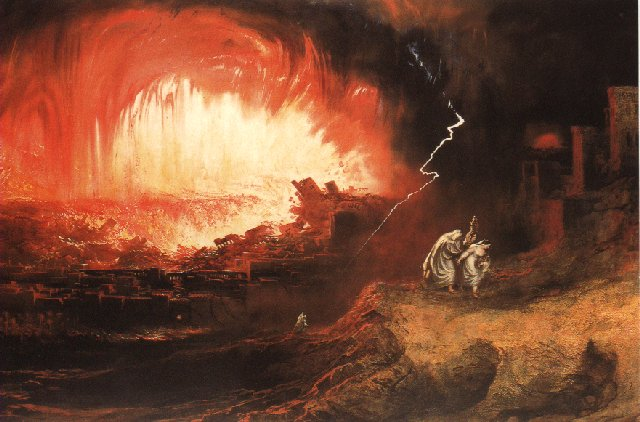 Sudden destruction (51:8)
Complete destruction (50:3, 13, 26, 39-40; 51:29, 43, 62)
No reuse of building materials (51:26)
Believers flee (50:8; 51:6, 45)
Israel’s regeneration (50:2, 4-5, 20; 51:50)
Dyer, "The Identity of Babylon in Revelation 17–18 (Part 2)," 443-49.
Babylon’s History After 539 B.C.
Herodotus gives Babylon’s measurements (450 B.C.)
Alexander the Great visits and dies in Babylon (323 B.C.)
Seleucus seizes Babylon (312 B.C.)
Strabo pronounces Babylon’s hanging gardens as one of “seven wonders of the world” (25 B.C) 
Babylonians present on Pentecost (Acts 2:9)
Talmud promulgated from Babylon (A.D. 500)
Haukal mentions Babylonian village (A.D. 917)
Babylon known as “Two Mosques” and “Hilah” (A.D. 1100)
Hitchcock and Ice, The Truth Behind Left Behind, 109
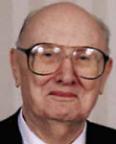 Dr. John WalvoordThe Nations in Prophecy, 63-64
“As far as the historic fulfillment is concerned, it is obvious from both Scripture and history that these verses have not been literally fulfilled. The city of Babylon continued to flourish after the Medes conquered it, and though its glory dwindled, especially after the control of the Medes and the Persians ended in 323 B.C., the city continued in some form or substance until A.D. 1000 and did not experience a sudden termination such as anticipated in this prophecy.”
Isaiah’s Oracles Against the Nations (Isa 13–23)
Babylon (13:1-14:23)
Assyria (14:24-27)
Philistia (14:28-32)
Moab (15-16)
Damascus and Samaria (17)
Ethiopia (18)
Egypt (19-20)
Babylon (21:1-10)
Edom (21:11-12)
Arabia (21:13-17)
Jerusalem (22)
Tyre (23)
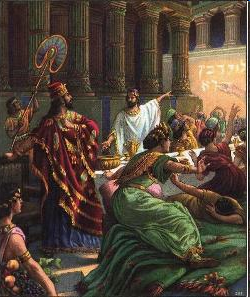 Isaiah’s Oracles Against the Nations (Isa 13–23)
Babylon (13:1-14:23)
Assyria (14:24-27)
Philistia (14:28-32)
Moab (15-16)
Damascus and Samaria (17)
Ethiopia (18)
Egypt (19-20)
Babylon (21:1-10)
Edom (21:11-12)
Arabia (21:13-17)
Jerusalem (22)
Tyre (23)
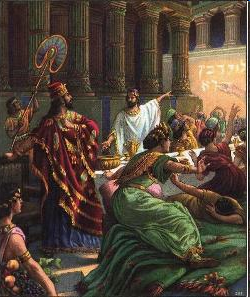 Darius the Mede?
Darius the Mede – in the Bible, a king of the Medes who succeeded to the throne of Babylonia after Belshazzar. Otherwise unknown outside biblical tradition, it is likely that this Darius has been confused with Cyrus the Persian, who succeeded Belshazzar and decreed (539 B.C.) the return of exiled Jews. He is also mentioned by Herodotus and Josephus.
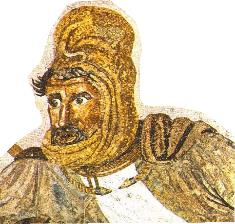 Conclusion
Chapter 5 Outline
Belshazzar's contribution to the feast: unrestrained sensuality (1-4)
God’s contribution to the feast: the handwriting on the wall (5-6)
Daniel’s contribution to the feast: an announcement of doom (7-29)
Darius's contribution to the feast: the conquest of Babylon (30-31)
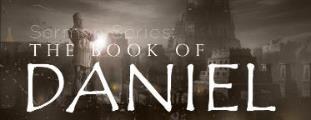 Ryrie Study Bible, pp. 1047-49